STARTER
Solve these equations using onion method.
EXAMPLE
a)
b)
c)
d)
a)
b)
c)
d)
a)
b)
c)
d)
STARTER
Solve these equations using a clear method.
EXAMPLE
a)
b)
c)
d)
a)
b)
c)
d)
a)
b)
c)
d)
A
D
B
E
C
F
A
D
B
E
C
F
Use the 
numbers below 
to make…
Count
261
UP
11
7
12
5
4
6
2
3
06 October 2022
4.4 Simultaneous Equations:
Elimination
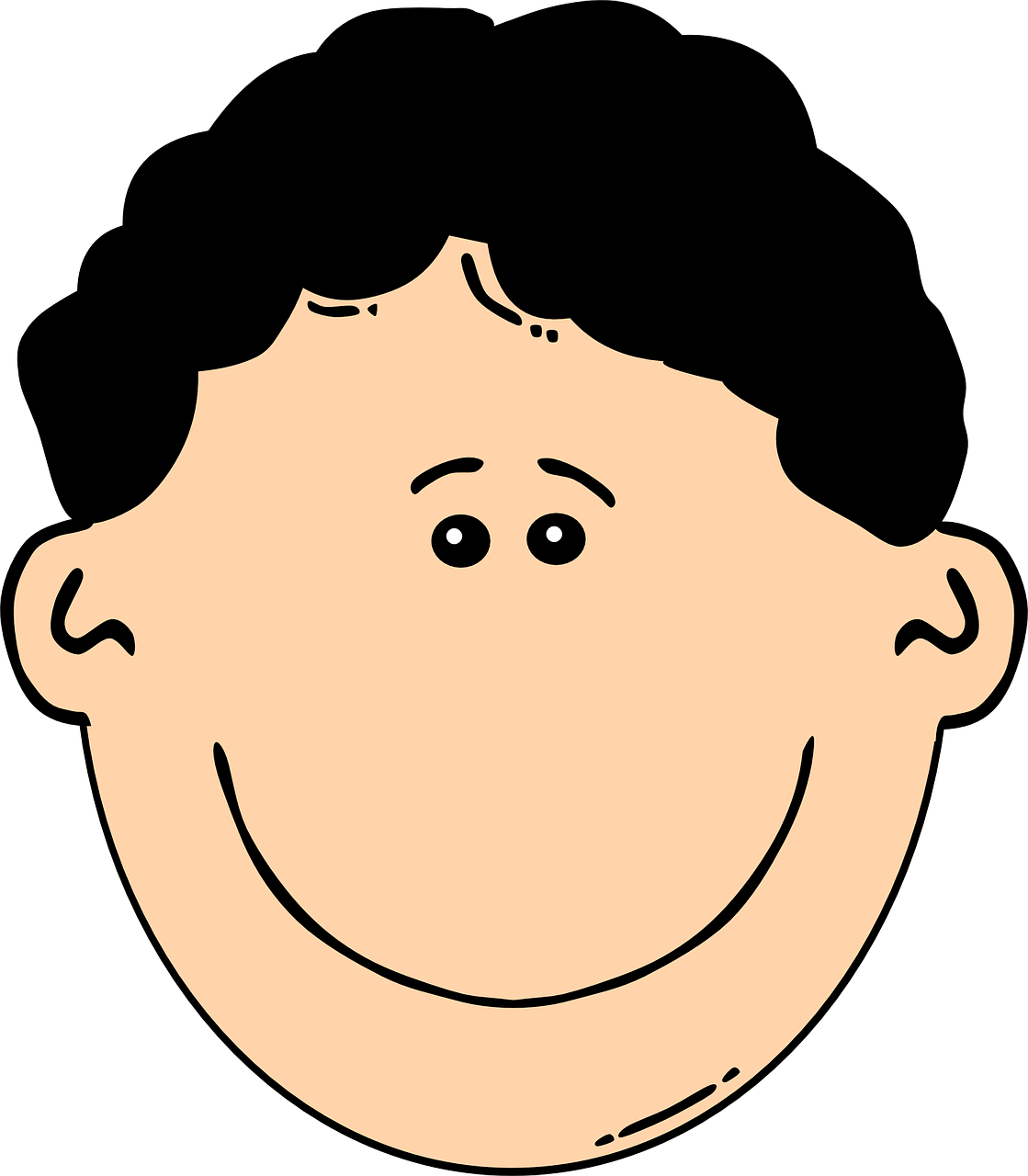 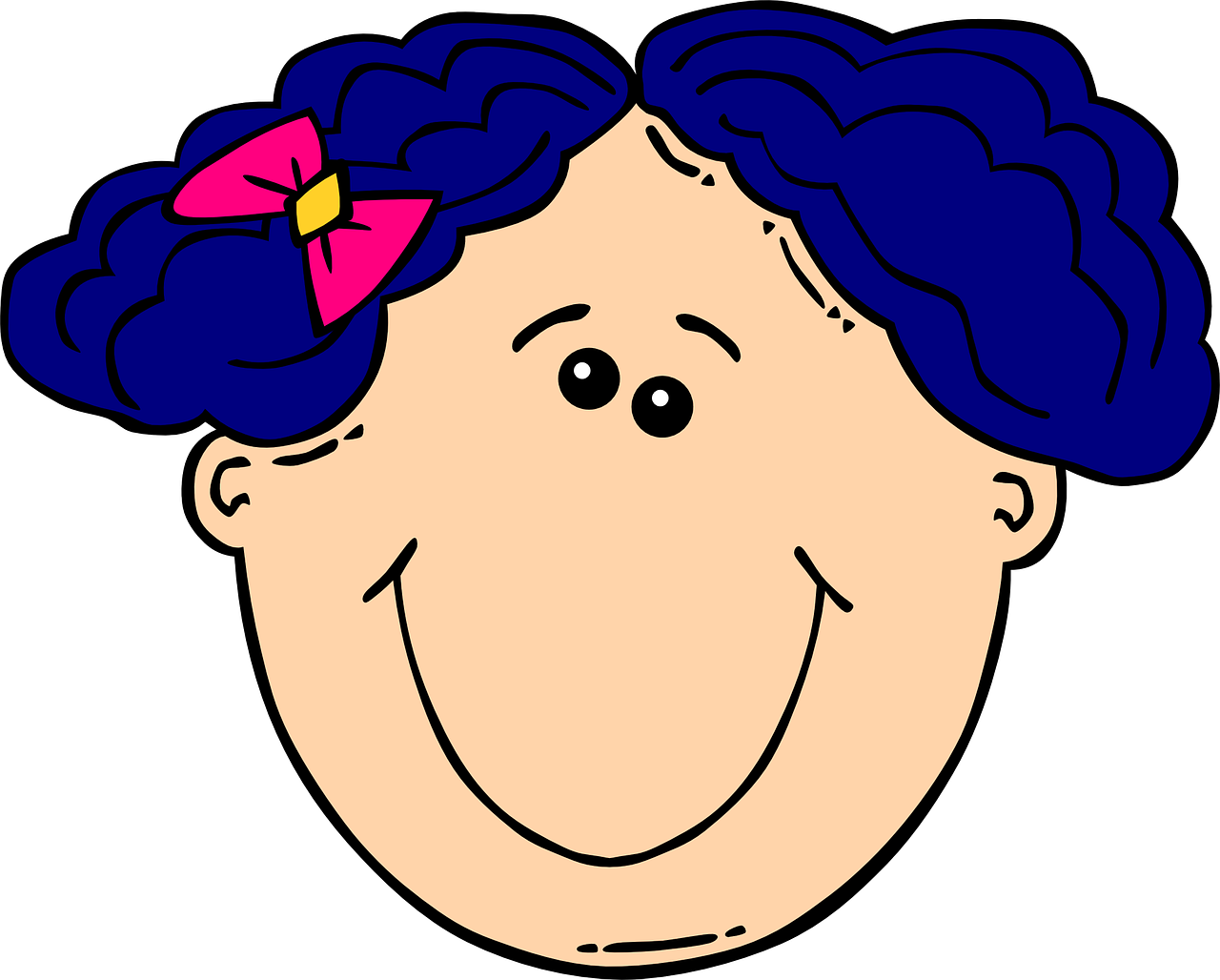 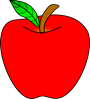 Jack and Jill go shopping in the same store.

Jack buys 2 doughnuts and 3 apples.
He spends £3.50

Jill buys 2 doughnuts and 2 apples.
She spends £3
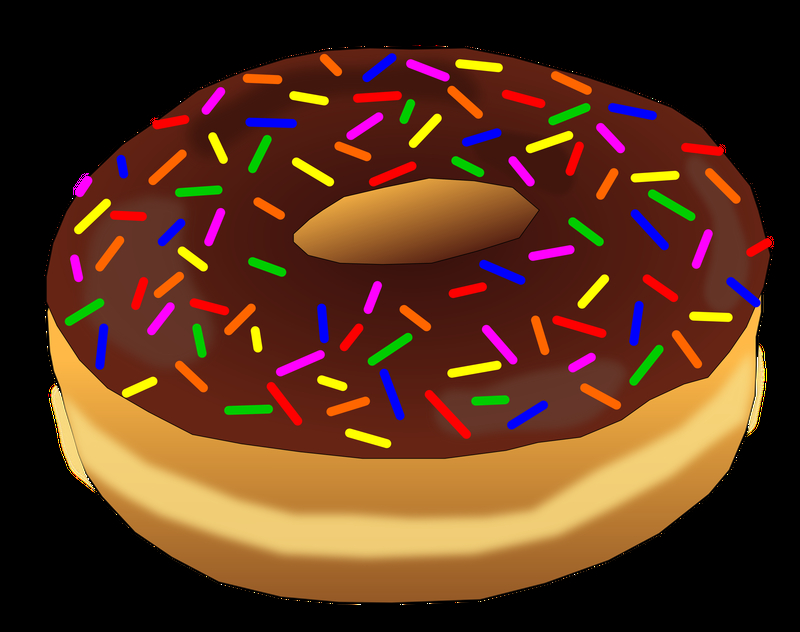 How much is 1 doughnut?

How much is 1 apple?

How did you work this out?
We can use maths, and algebra, to solve problems like this.
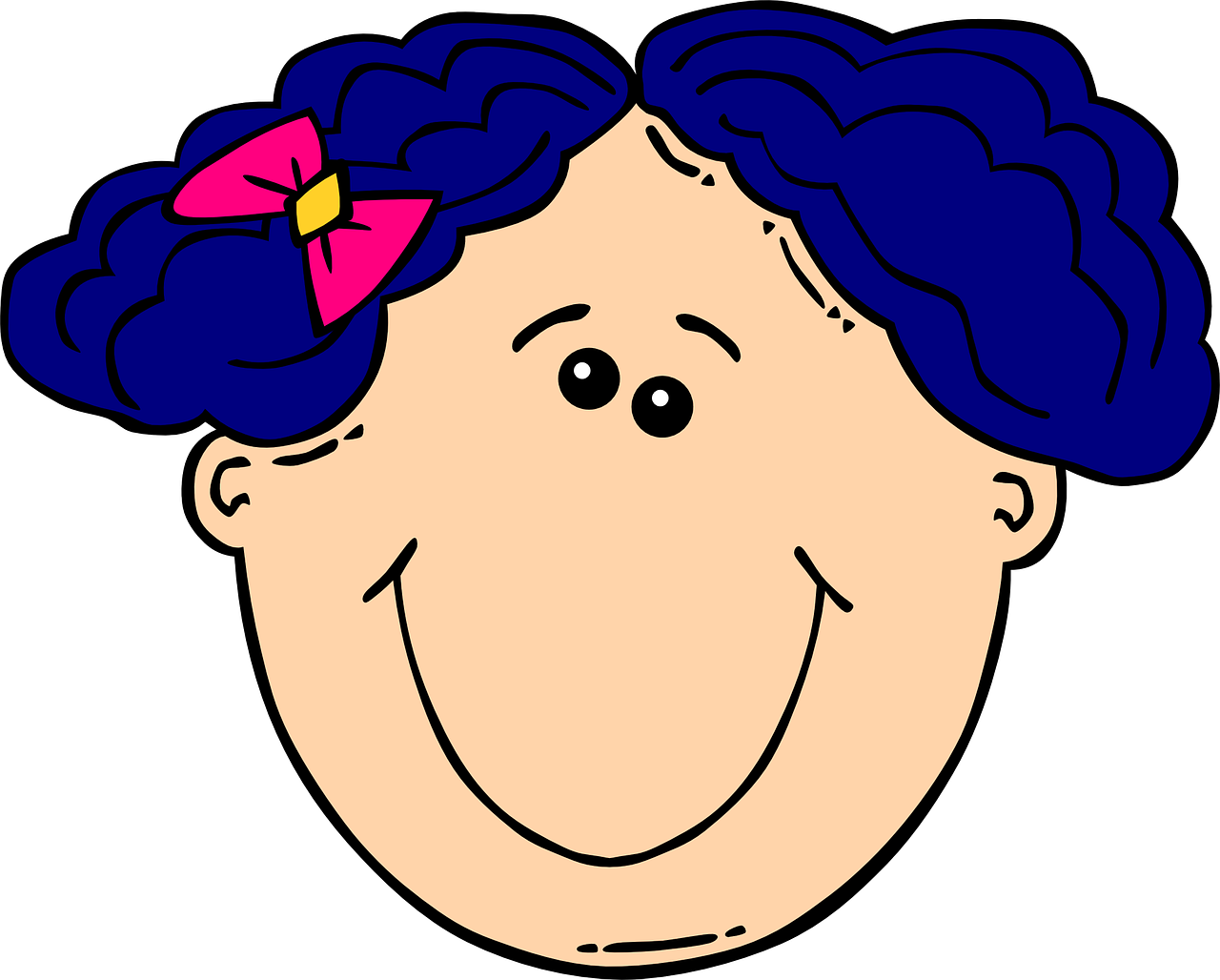 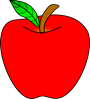 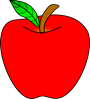 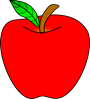 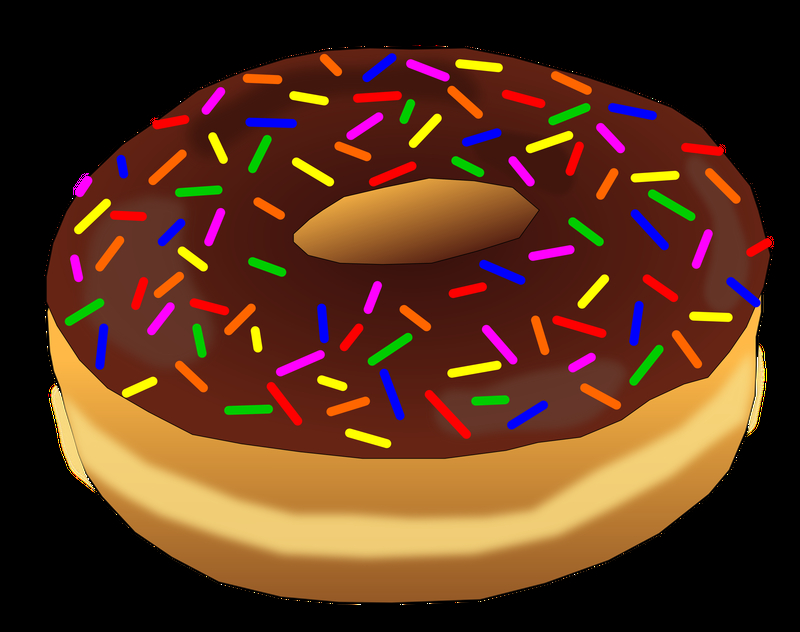 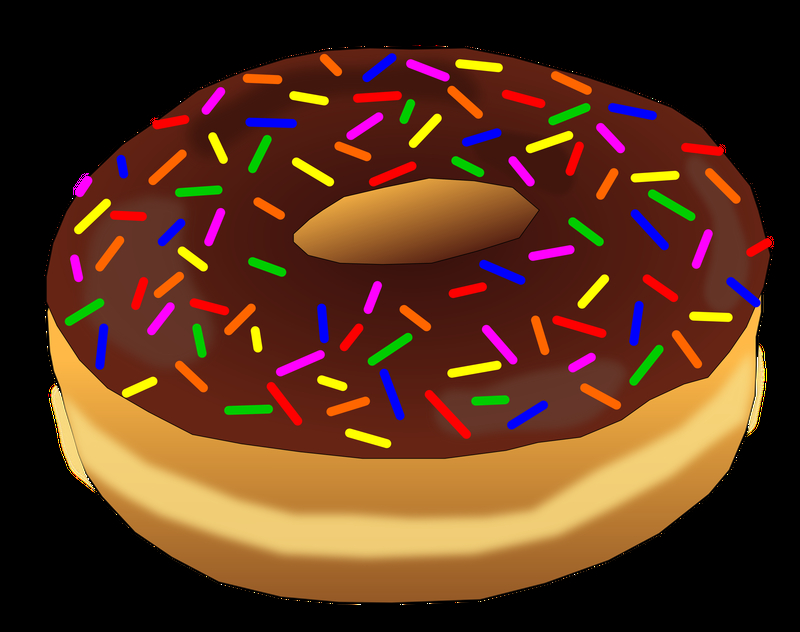 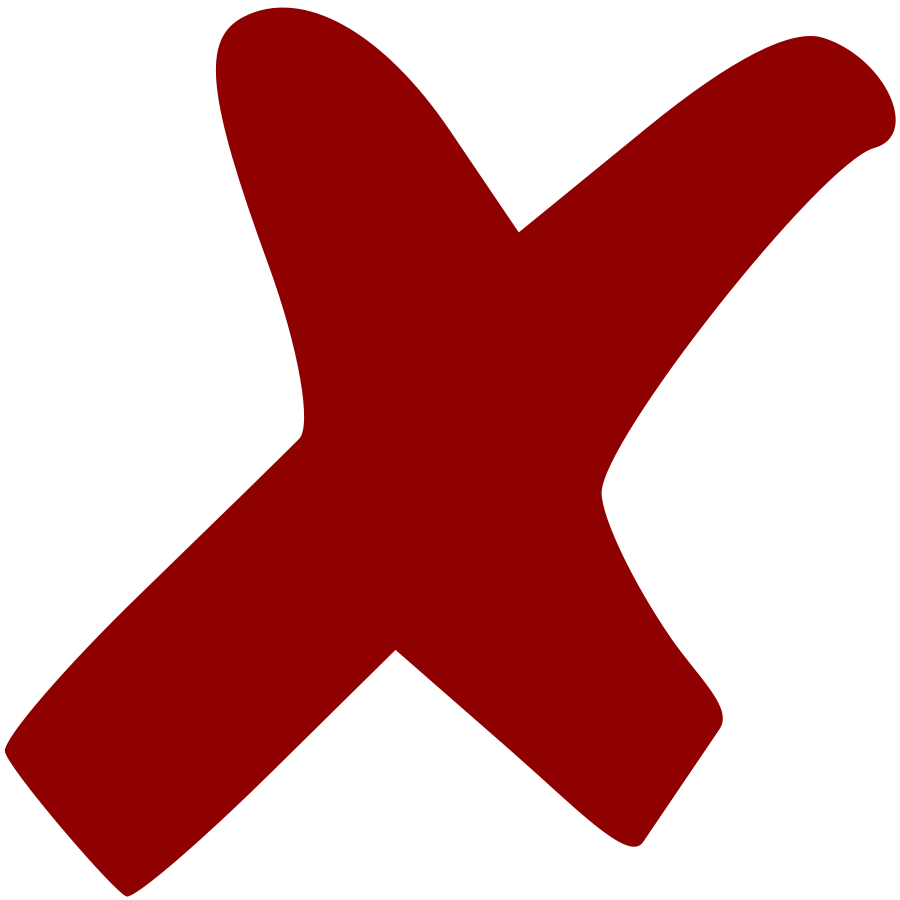 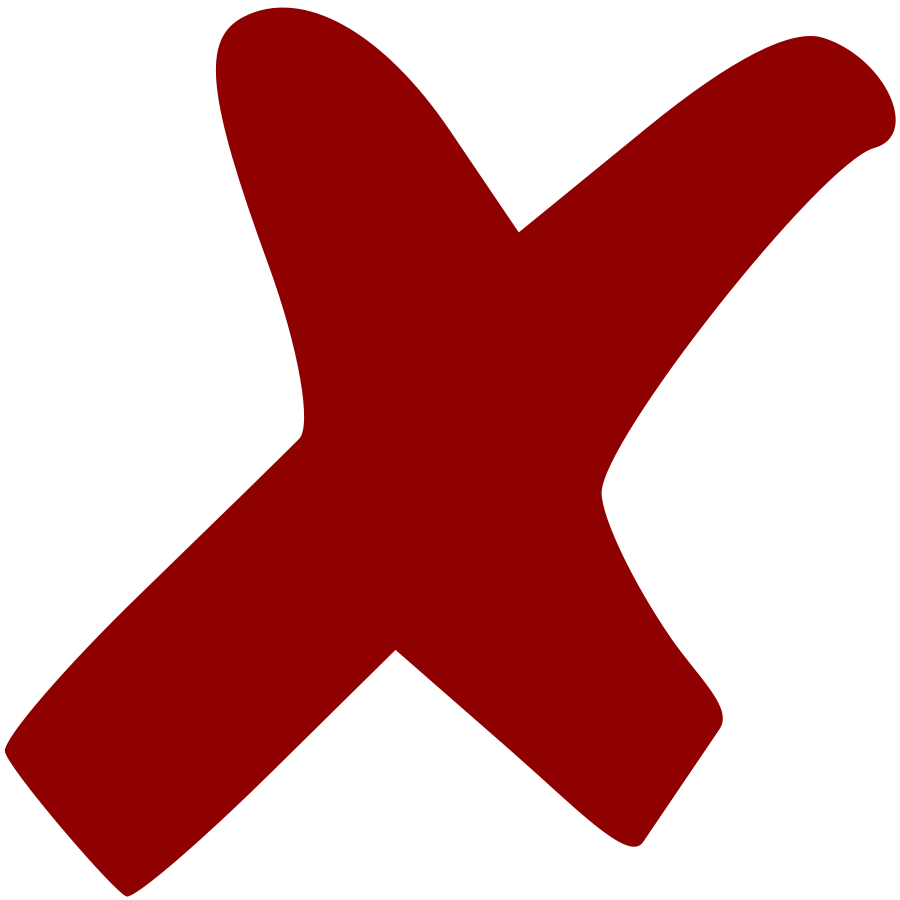 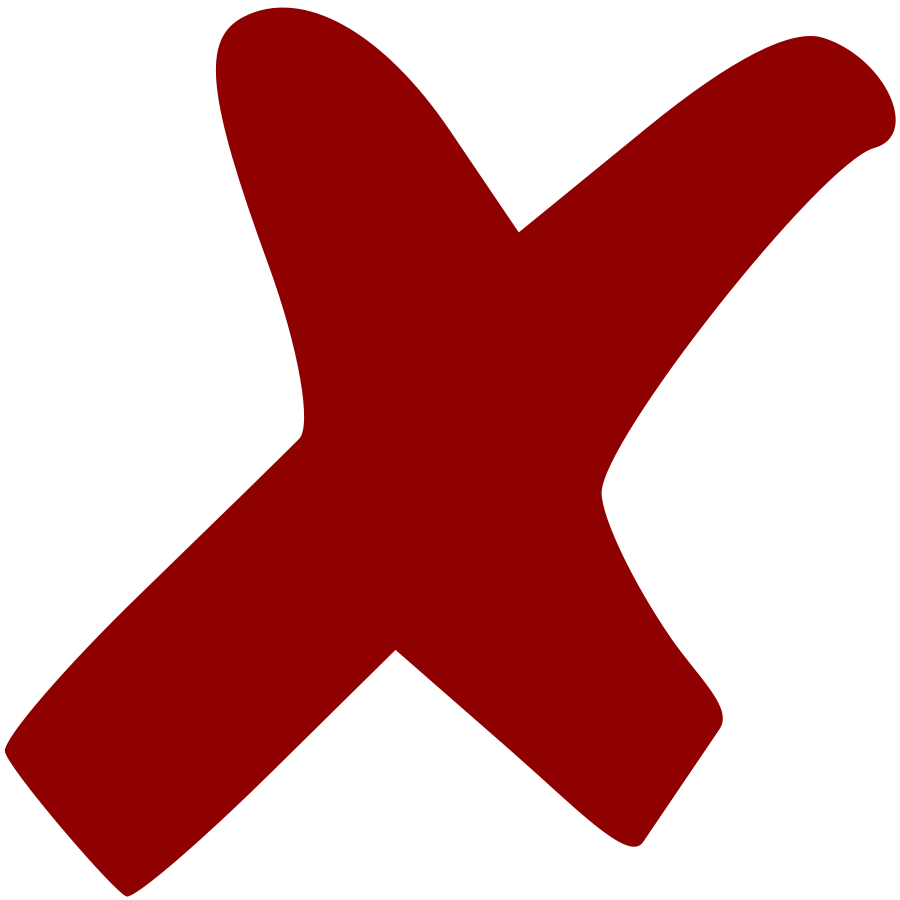 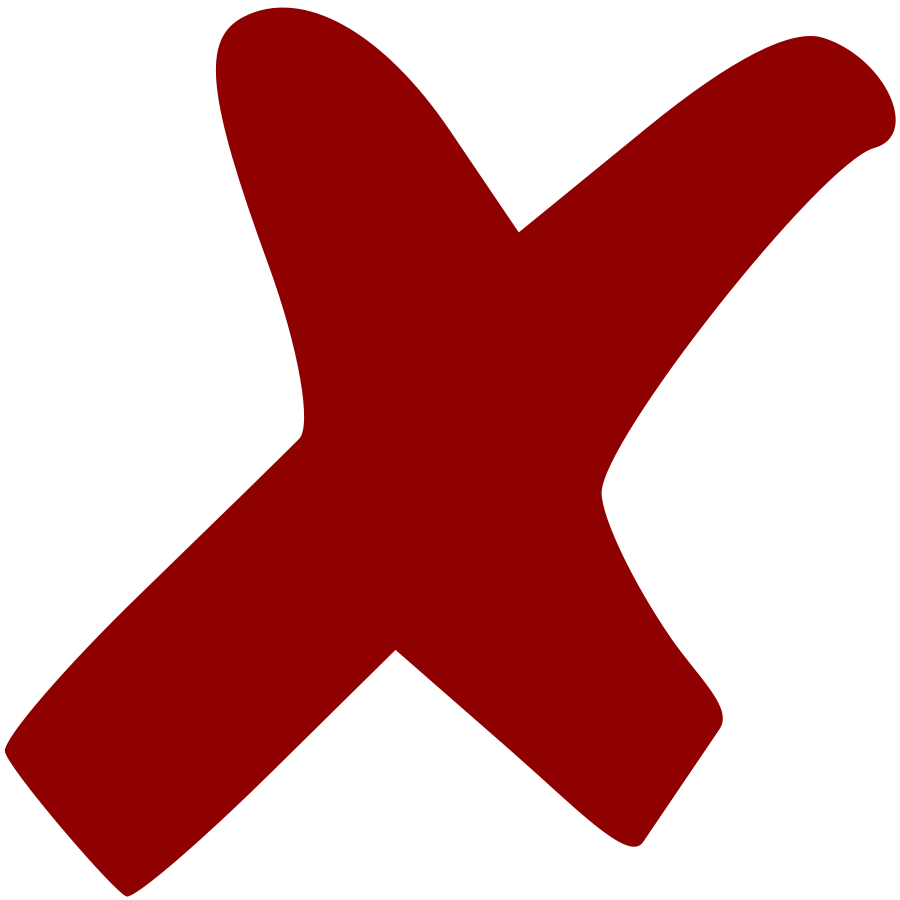 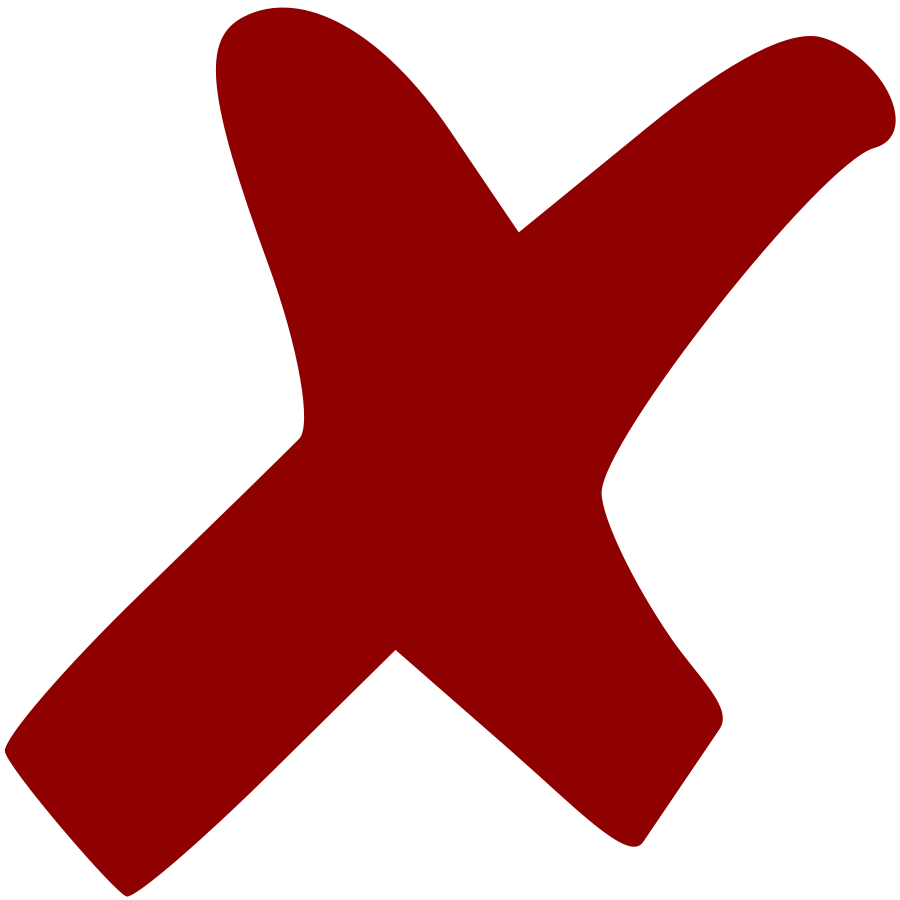 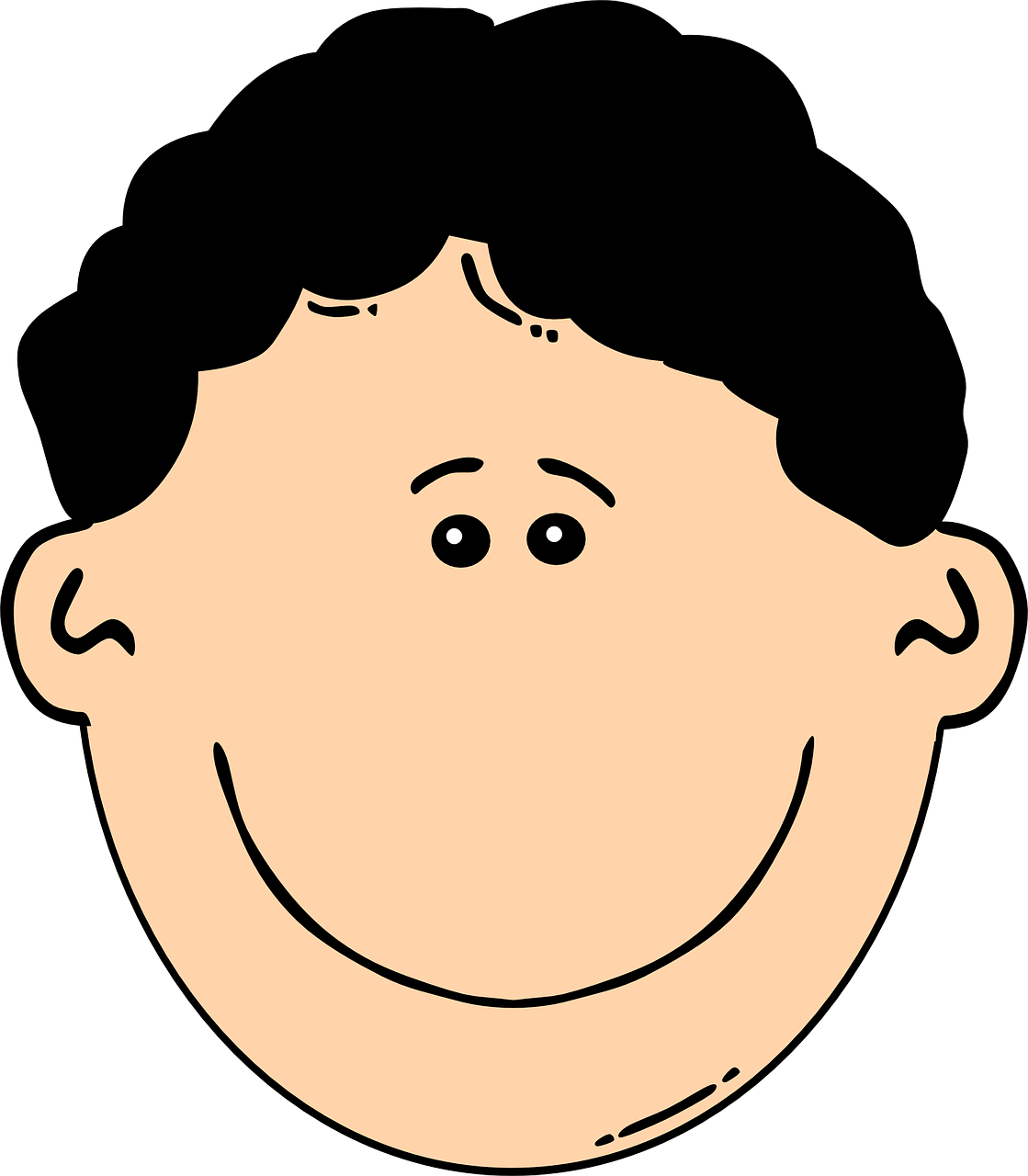 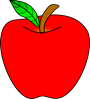 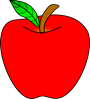 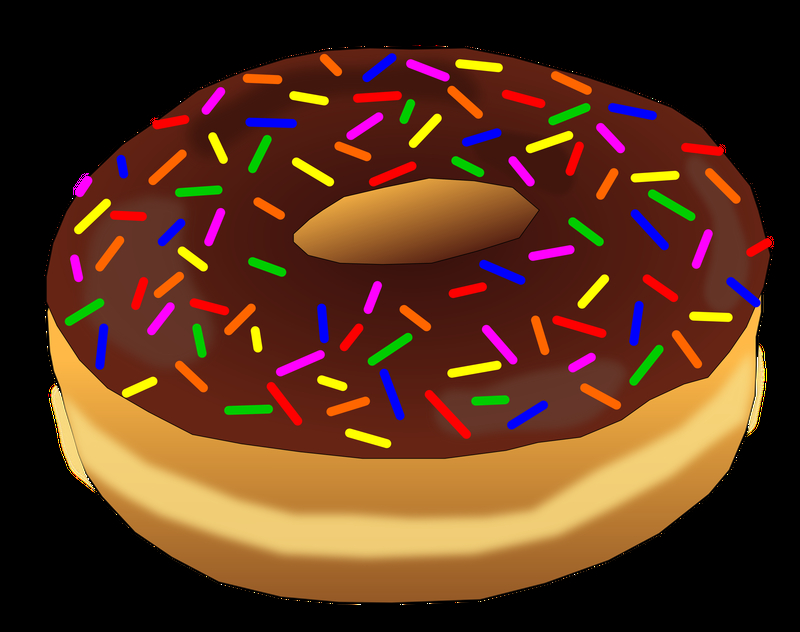 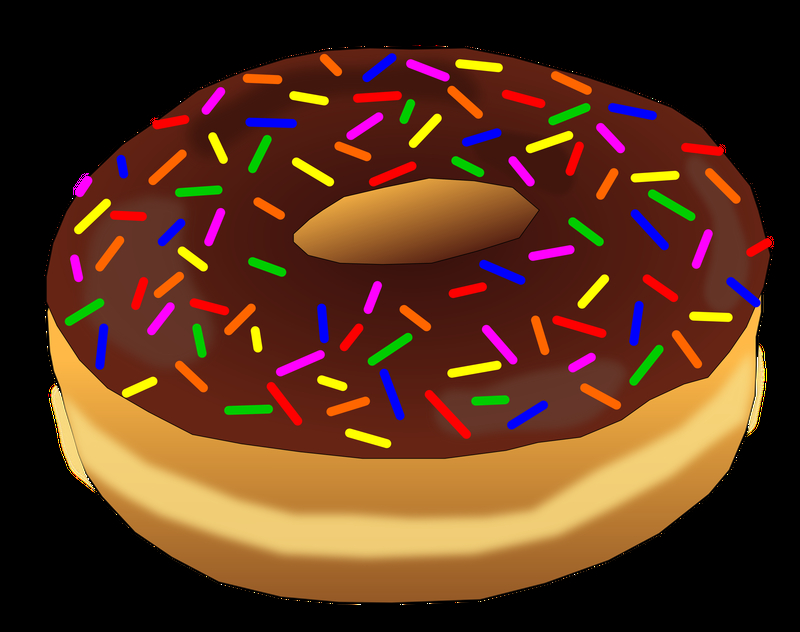 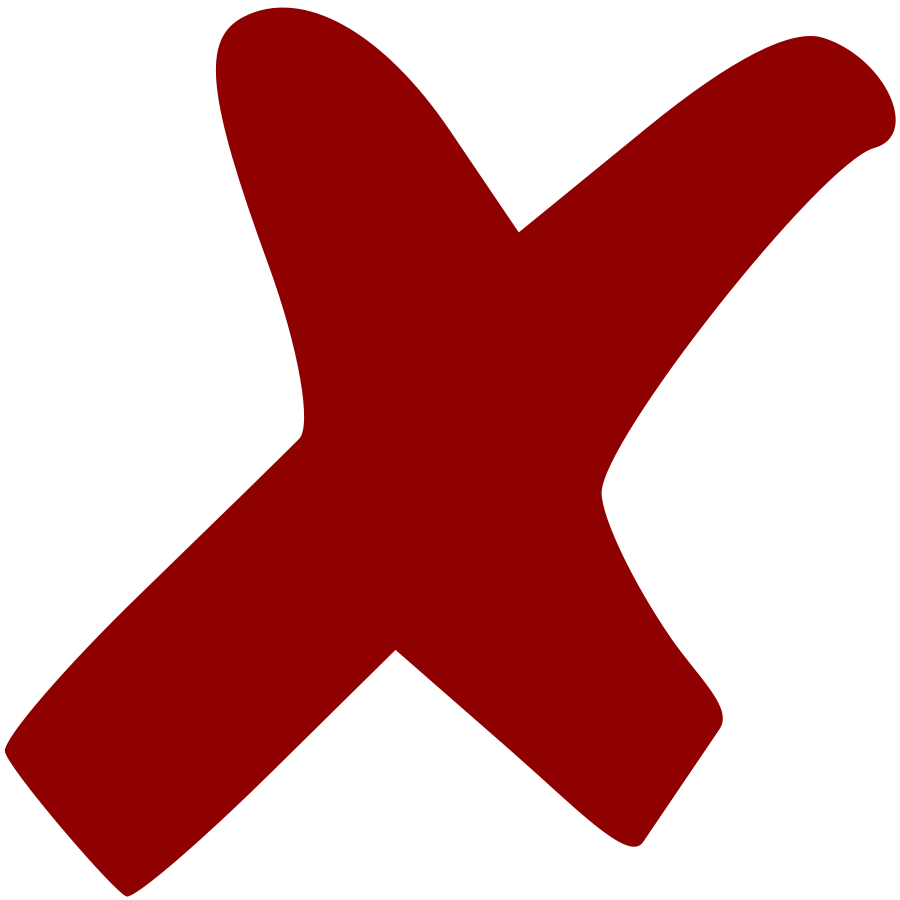 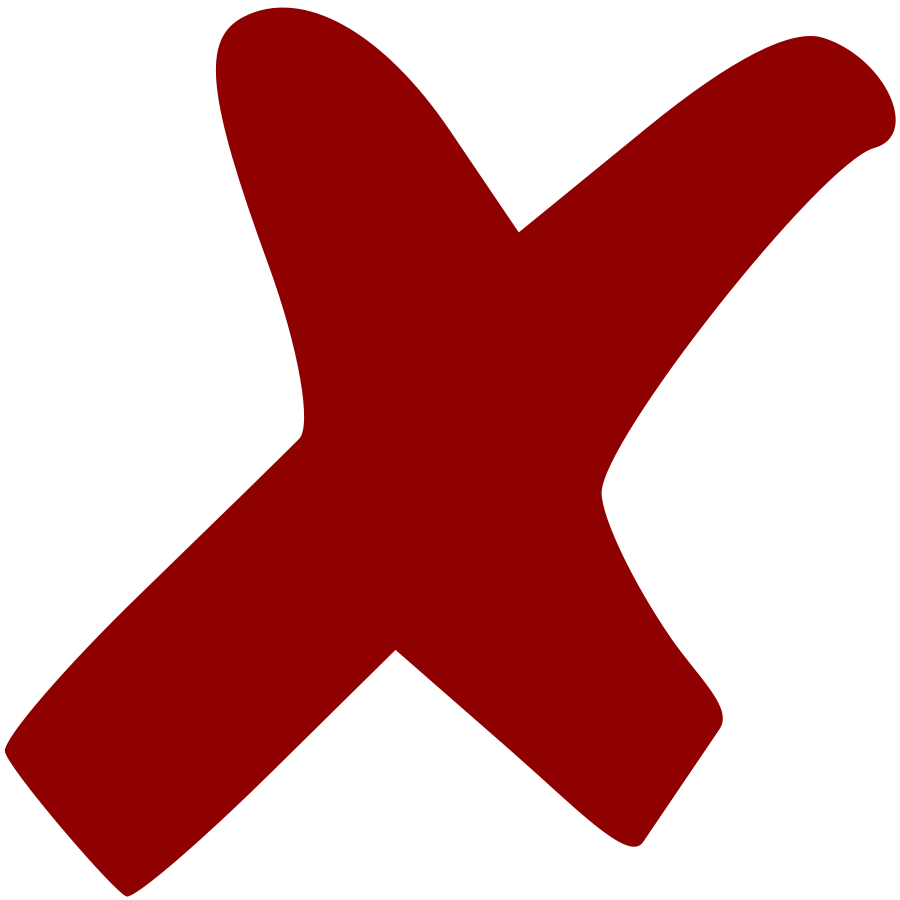 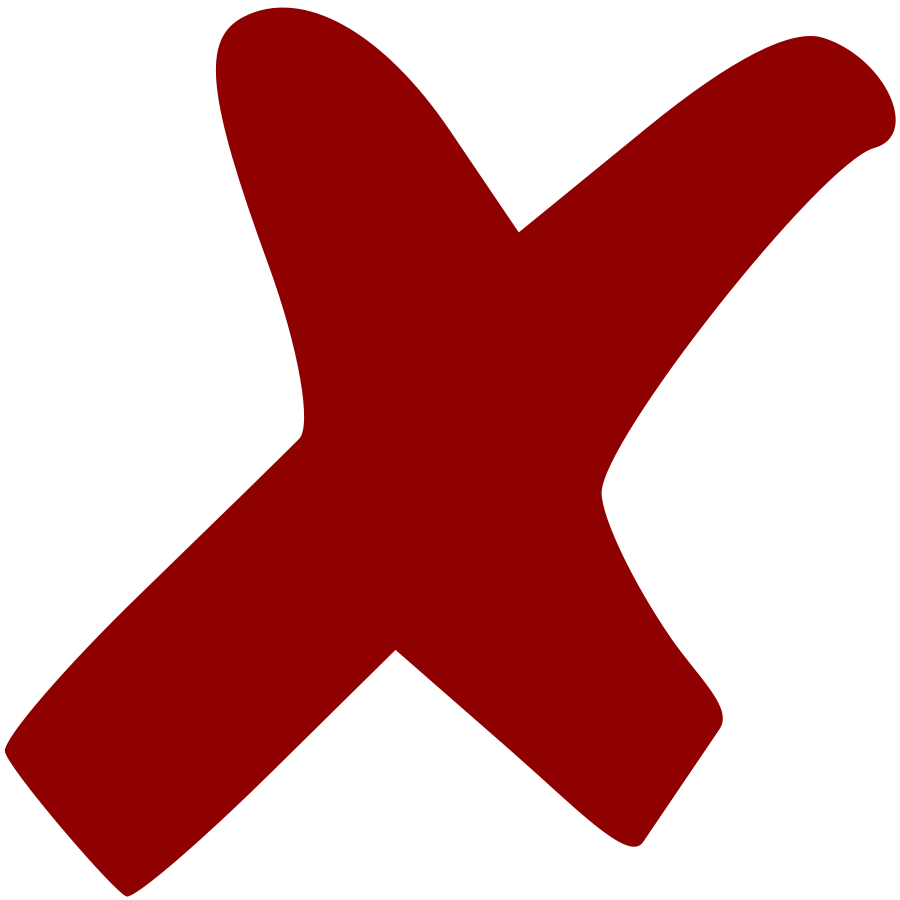 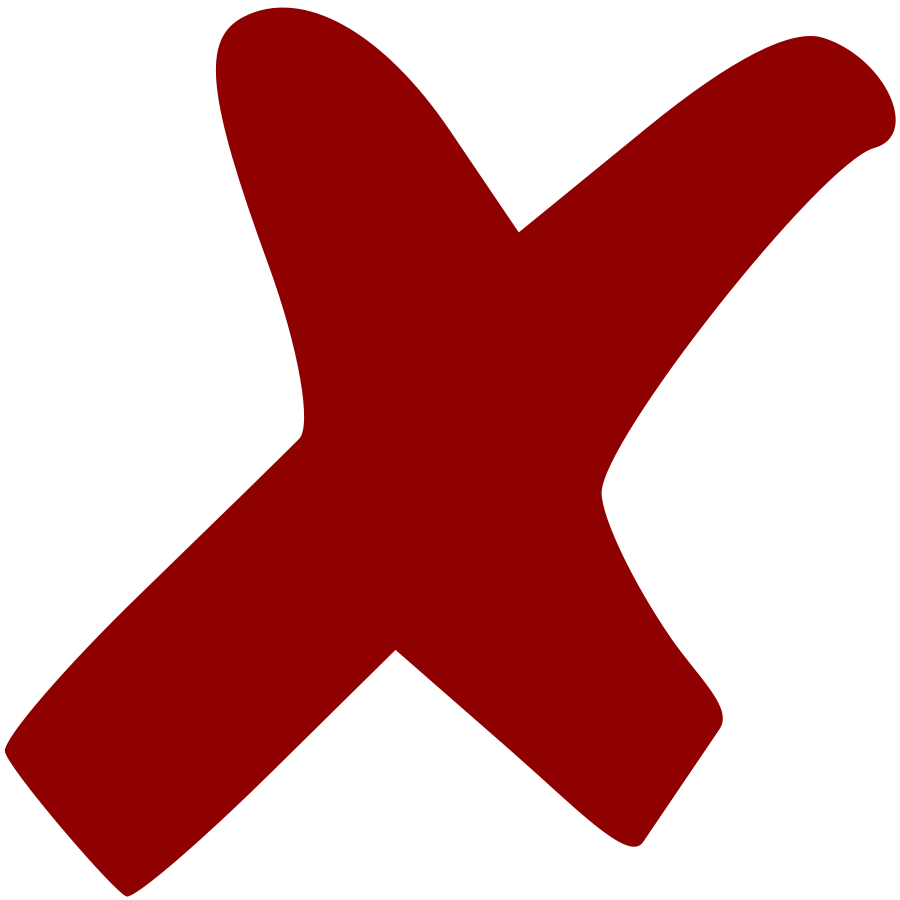 If we calculate the difference between these sums, 
we can see how much more Jill spent.
Jill bought 1 more apple and spent 50p more.
1 apple must be 50p

If 1 apple is 50p, 1 doughnut must be £1.
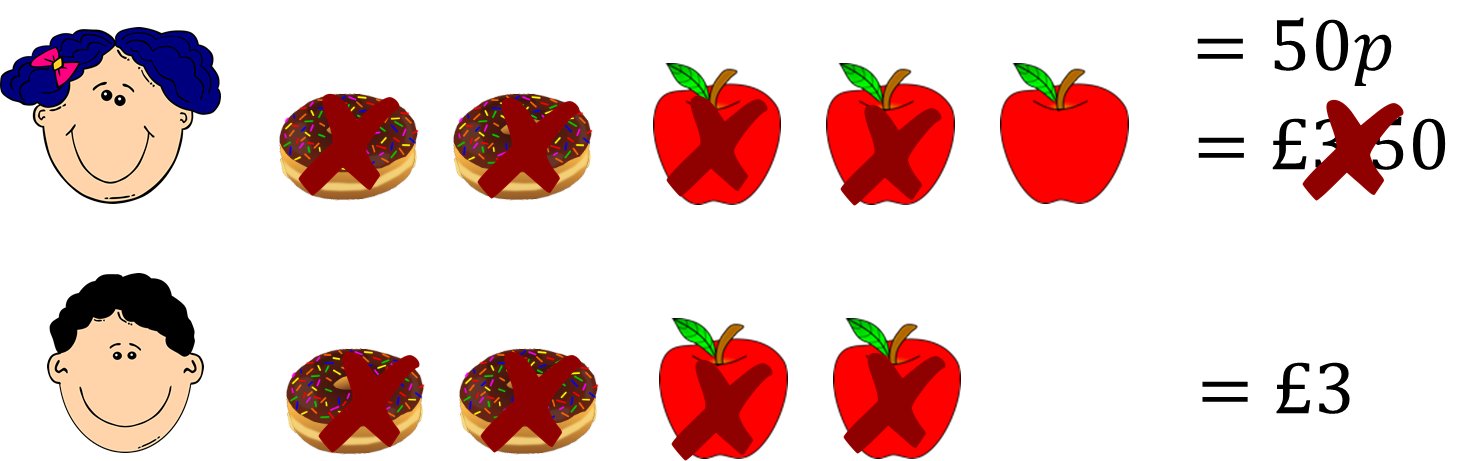 These are called simultaneous equations.

We use them to find the values of linked variables.

One of their uses is in business and economics 
to compare unknown inputs and known outputs.
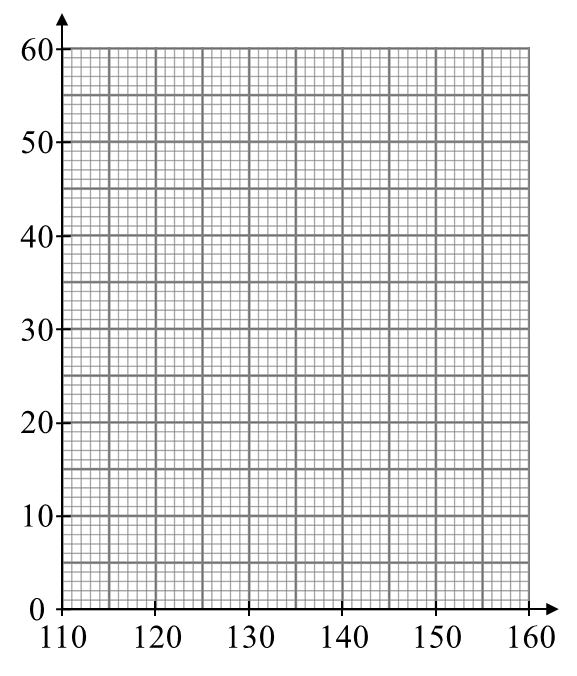 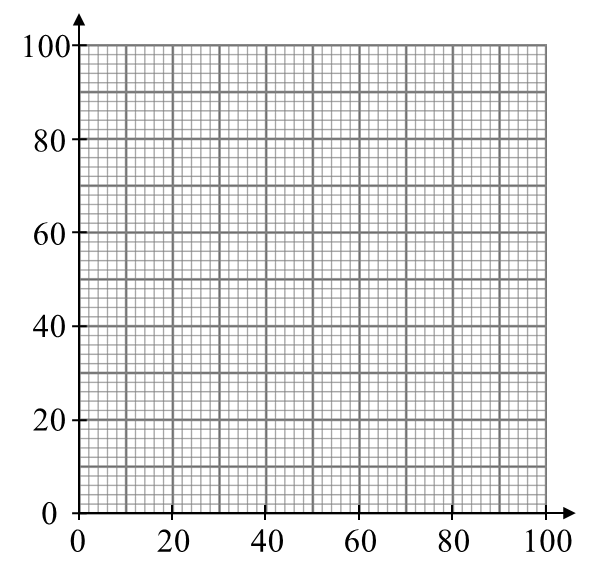 Elimination 
Method
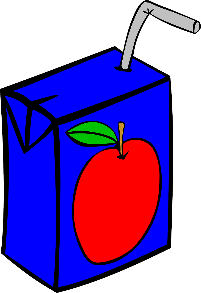 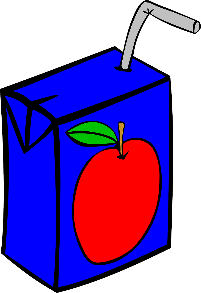 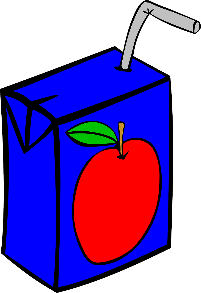 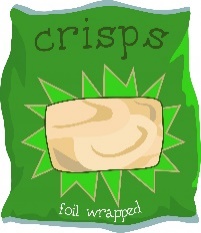 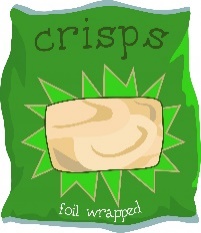 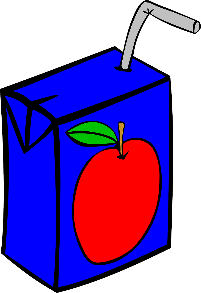 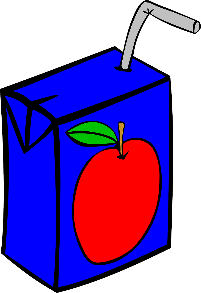 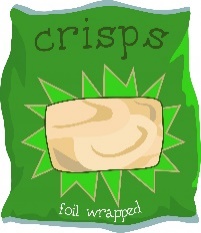 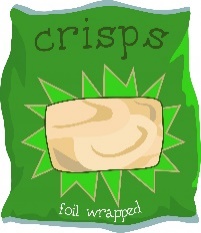 Elimination 
Method
Example
Your Turn
Example
Your Turn
Example
Your Turn
Example
Your Turn
Example
Your Turn
Example
Your Turn
Example
Your Turn
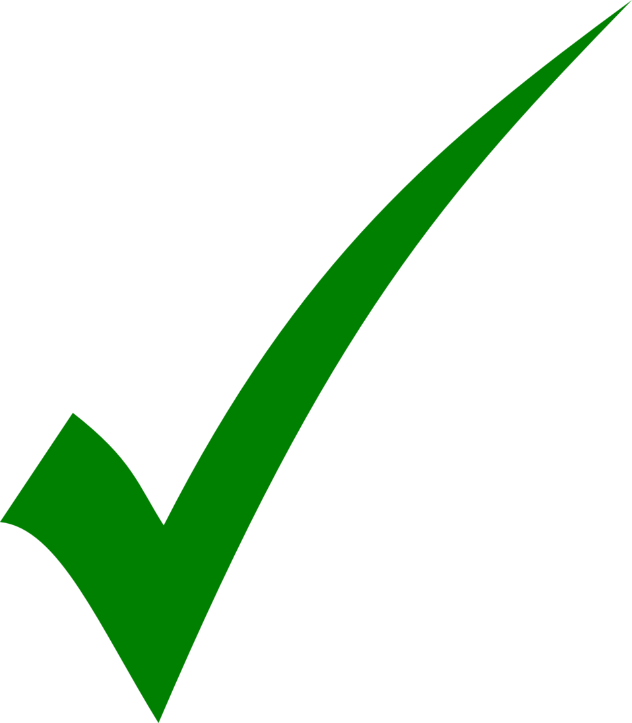 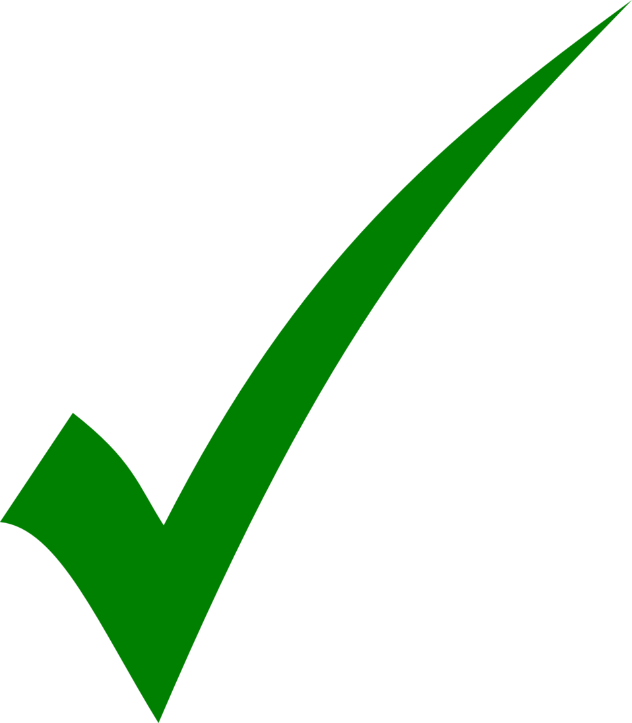 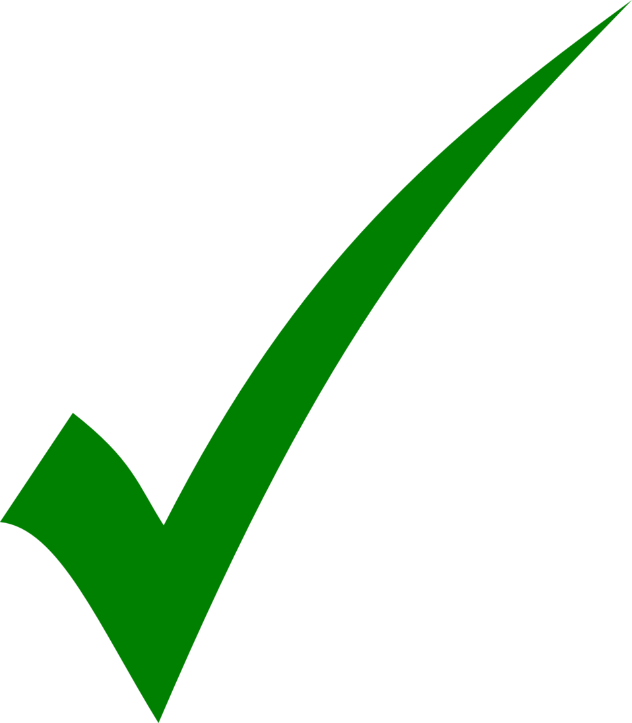 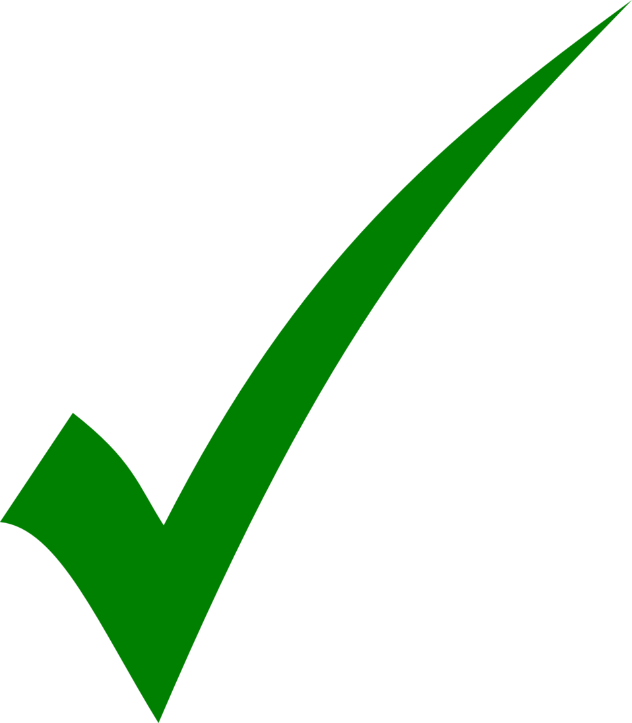 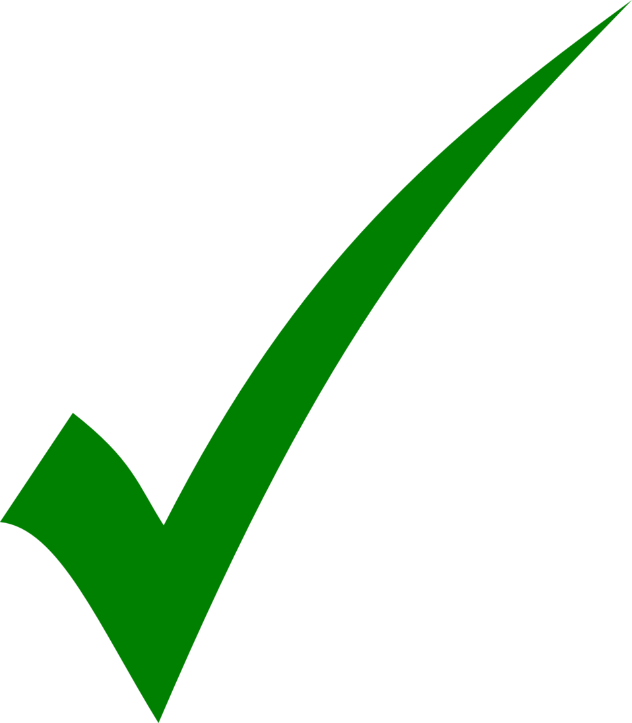 Example
What is different with 
these simultaneous equations?
What happens if we 
subtract the equations?
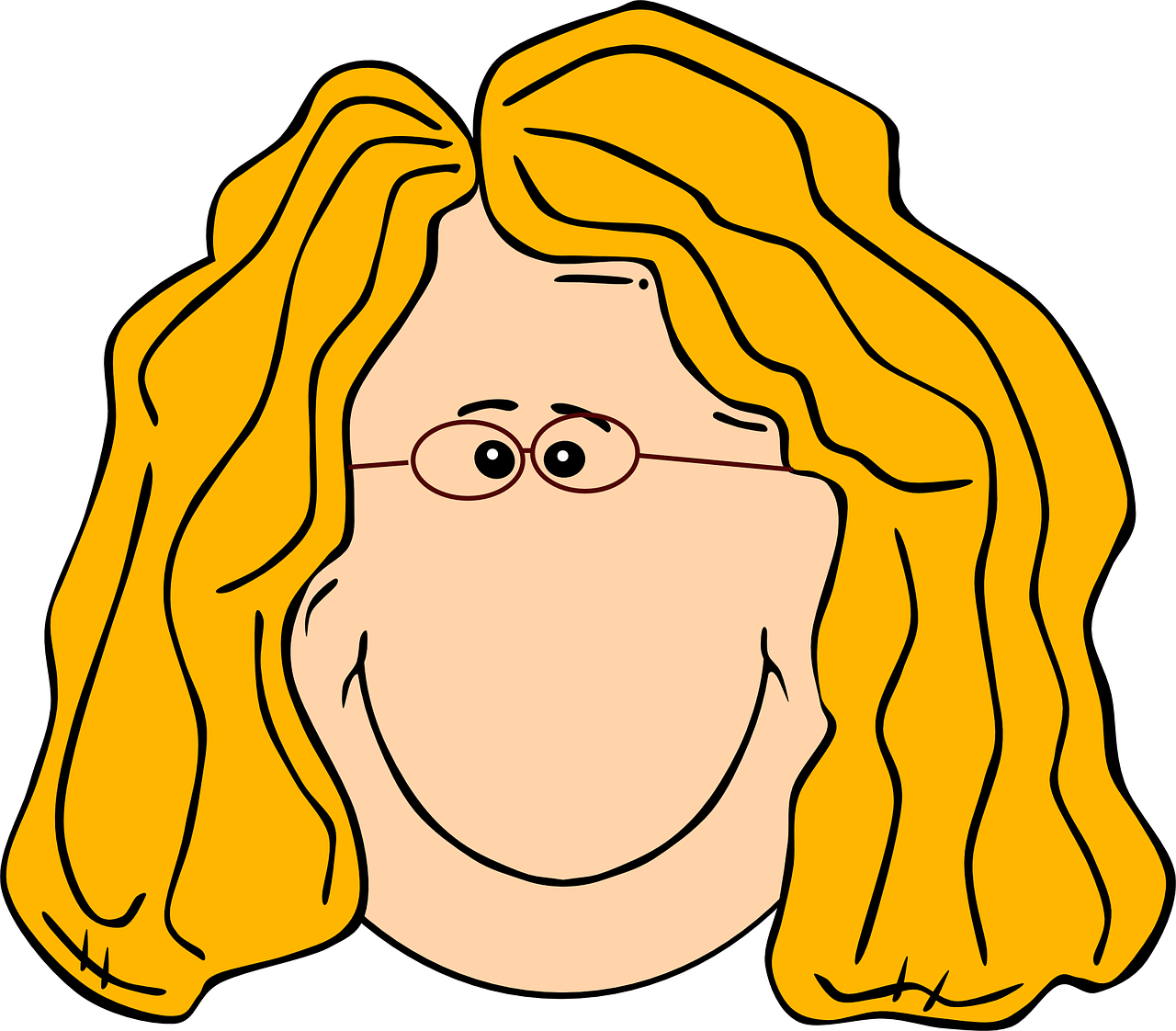 Example
Example
Your Turn
Example
Your Turn
Example
Your Turn
Example
Your Turn
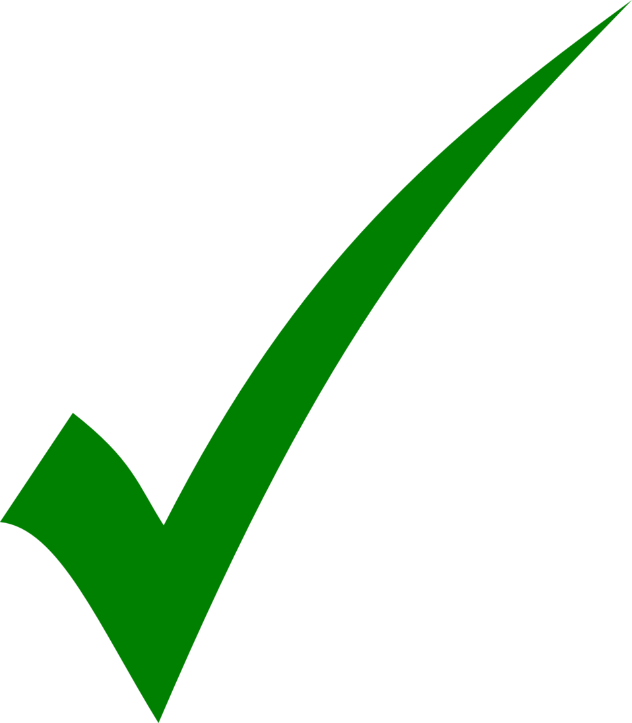 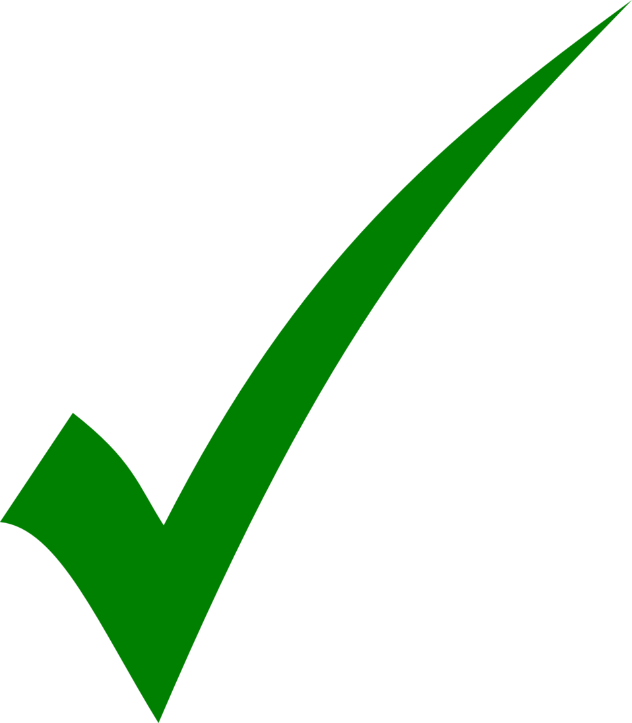 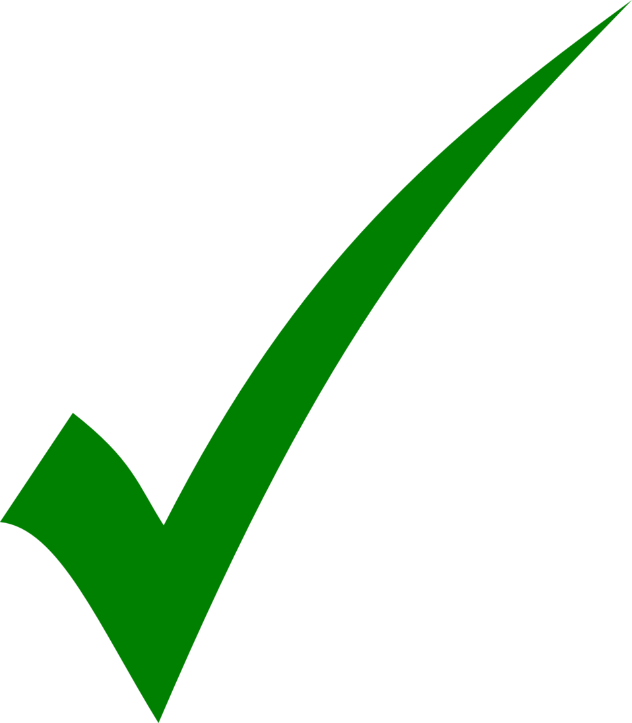 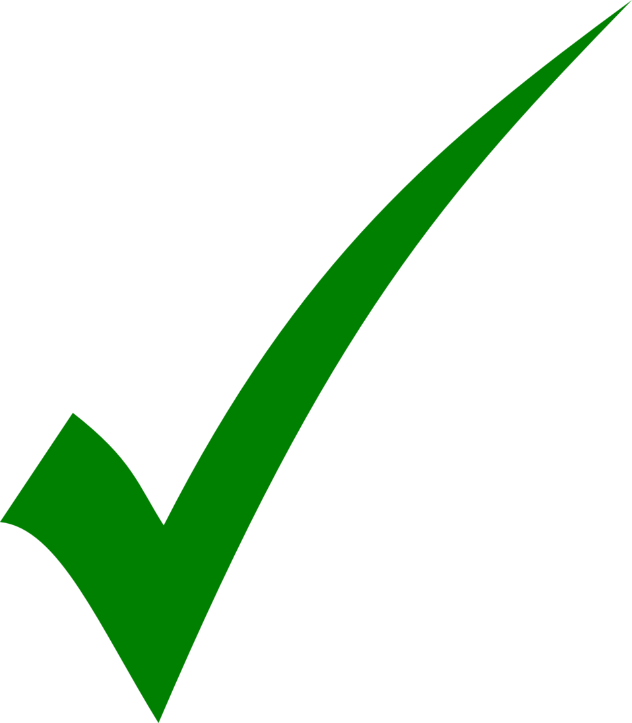